Перший закон термодинаміки.
Робота в термодинамічному процесі.
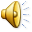 Термодинаміка – розділ фізики, що стосується законів явищ поширення та збереження тепла.
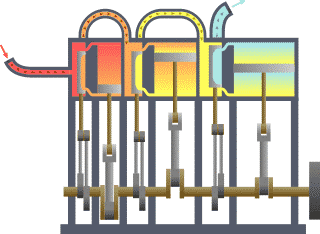 Тепловий двигун - типова термодинамічна система.
Перший закон термодинаміки було встановлено завдяки роботам Джоуля та Гельмгольца.
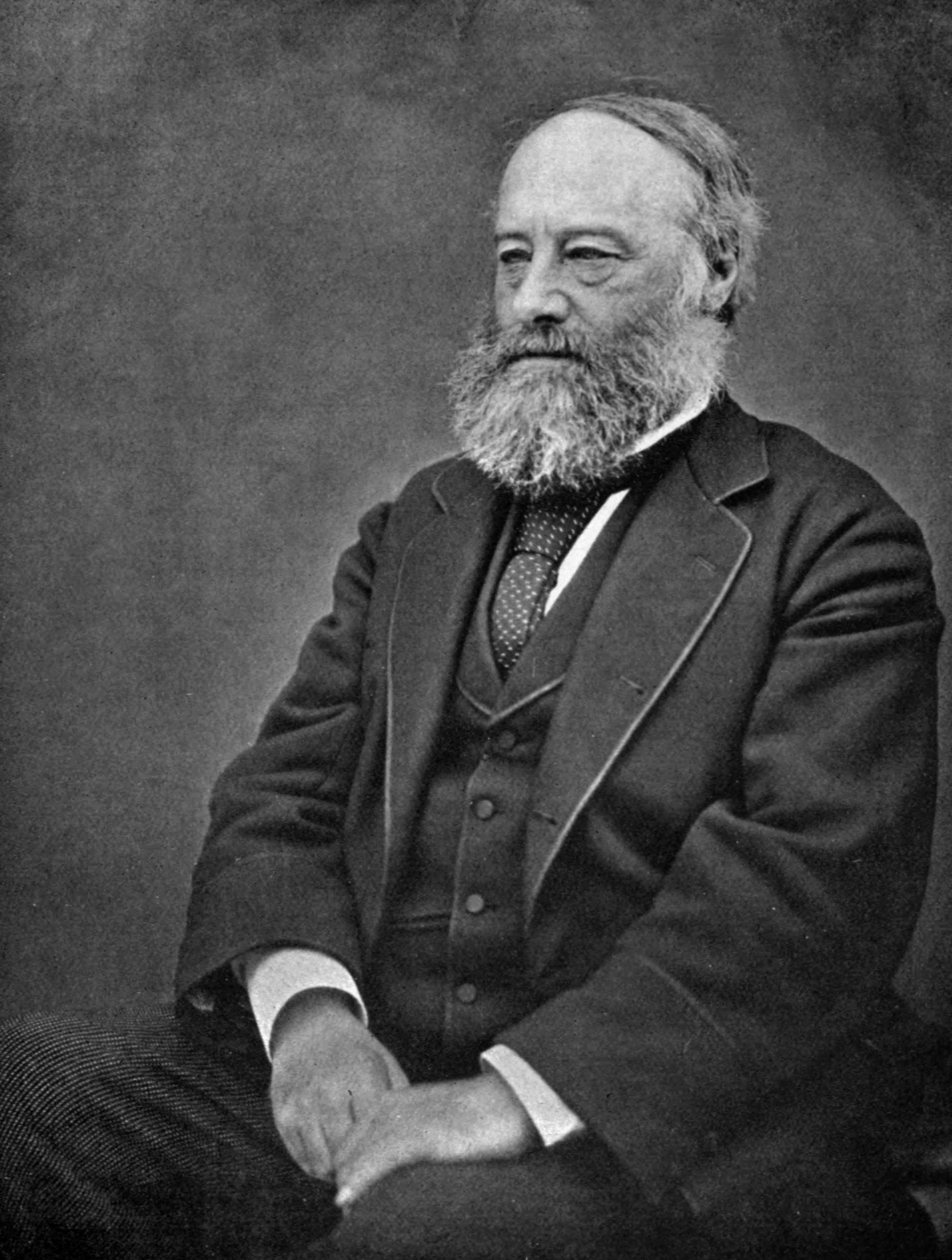 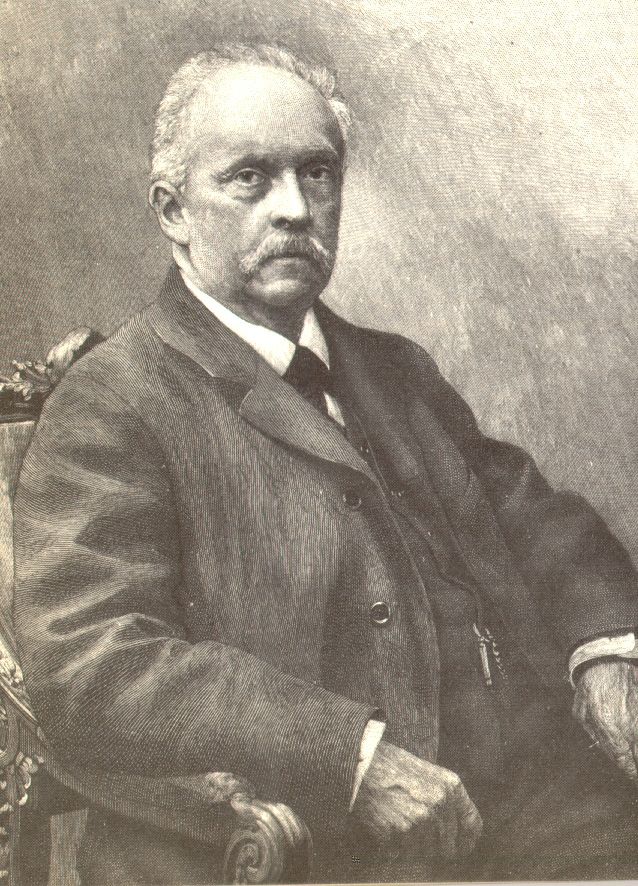 Зміна внутрішньої енергії неізольованої термодинамічної системи дорівнює різниці між кількістю теплоти, переданій системі, і роботою, зробленою системою над зовнішніми тілами:
Термодинамічний процес
- сукупність послідовних станів, через які проходить термодинамічна система при взаємодії її з навколишнім середовищем.
Види термодинамічних процесів:
рівноважний — процес, при якому тіло проходить неперервний ряд рівноважних станів.
оборотний — процес, за якого система може повернутись у початковий стан без того, аби у навколишньому середовищі відбулись які-небудь зміни.
Видирівноважних процесів
Ізотермічний процес - фізичний процес, під час якого температура не змінюється.
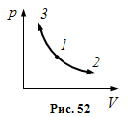 Діаграма цього процесу в координатах p,V є гіперболою. 1–3 – ізотермічний стиск, 1–2 – ізотермічне розширення.
Ізохорний процес -термодинамічний процес, який відбувається при сталому об'ємі.
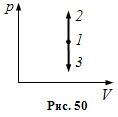 Цей процес зображається прямою, яка паралельна до oci ординат, де 1–2 – ізохорне нагрівання, а 1–3 – ізохорне охолодження.
Ізобарний процес – процес, який відбувається при сталому тиску.
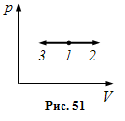 Процес зображається прямою, яка паралельна  до oci абсцис де 1–2 – ізобарне розширення, 1–3 – ізобарний стиск.
Термодинаміка
виникла в зв'язку з практичними потребами людства.
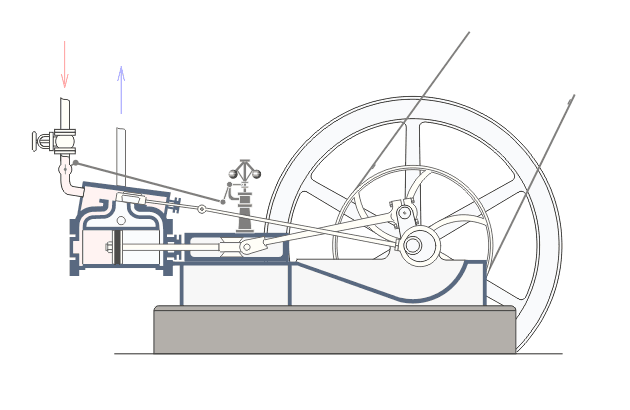 Підготував

Учень 11 класу

Сєдих Дмитро